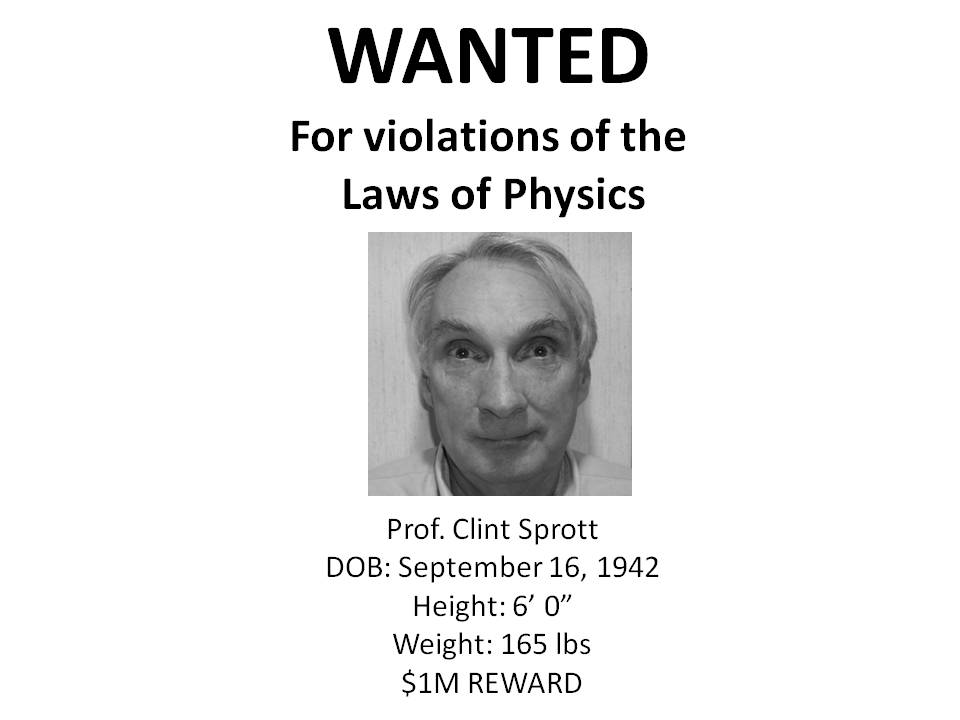 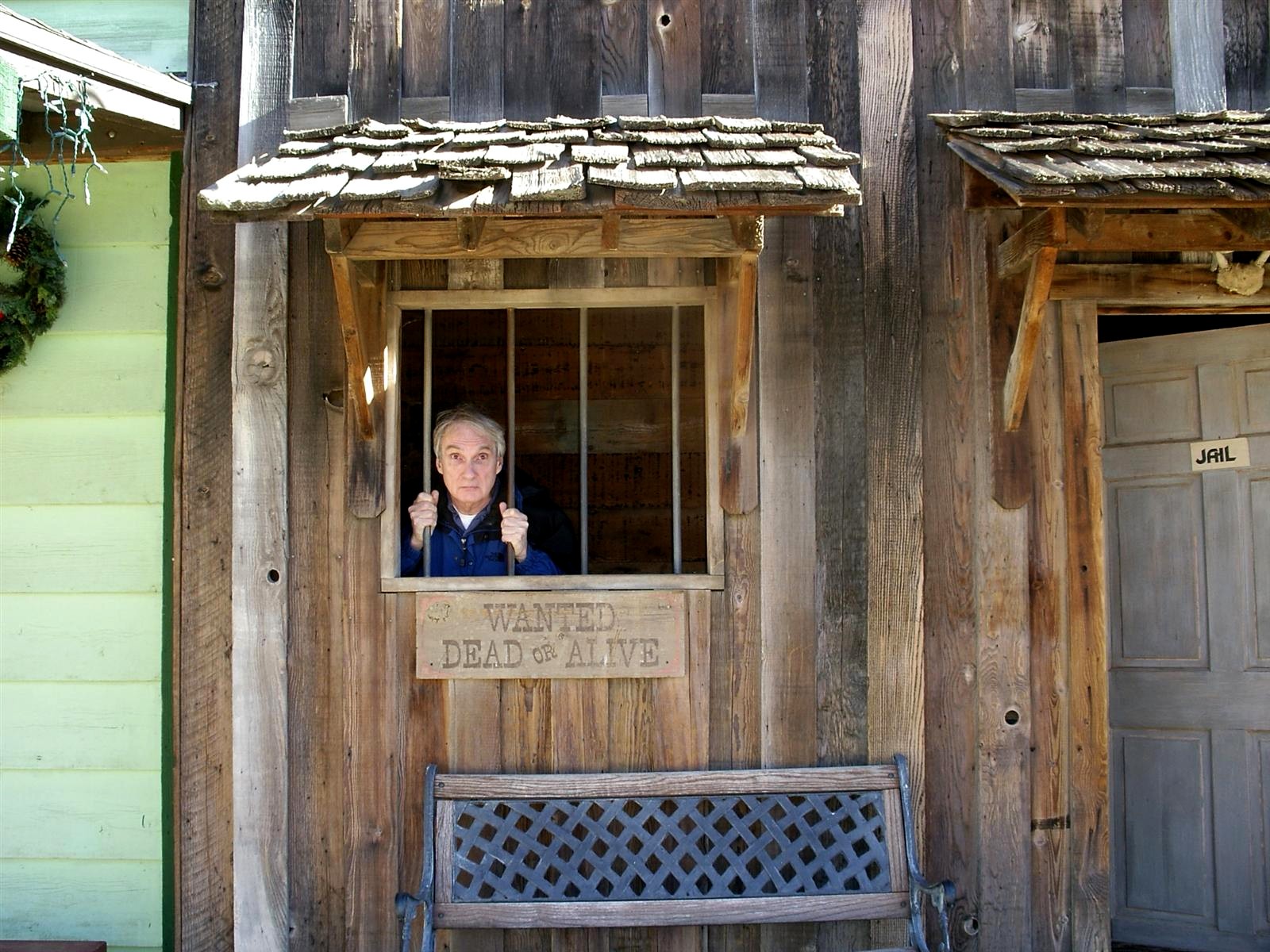 Breaking Newton’s Law of Gravity
Newton's Second Law of Motion:
The relationship between an object's mass m, its acceleration a, and the applied force F is F = ma.
The force is proportional to the product of the masses and inversely proportional to the square of the distance between them.

    F = G[ {m1 m2} / {r^2} ],
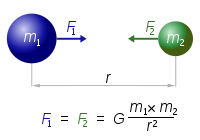 Non-Newton Fluid
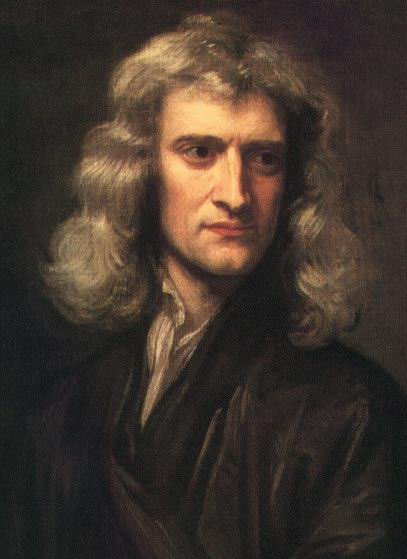 Newton's First Law of Motion:
Every object in a state of uniform motion tends to remain in that state of motion unless an external force is applied to it. (The Law of Inertia)
Newton's Second Law of Motion:
The relationship between an object's mass m, its acceleration a, and the applied force F is F = ma.
Newton's Third Law of Motion:
For every action there is an equal and opposite reaction.
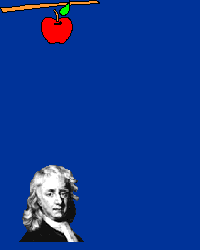 Sir Isaac Newton (1643-1727)  Age 84
A Newton is the measure of Force:  1N = 1 (kg m) / s2
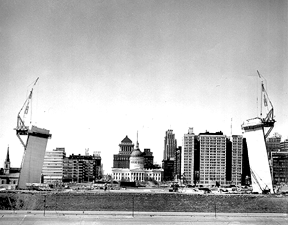 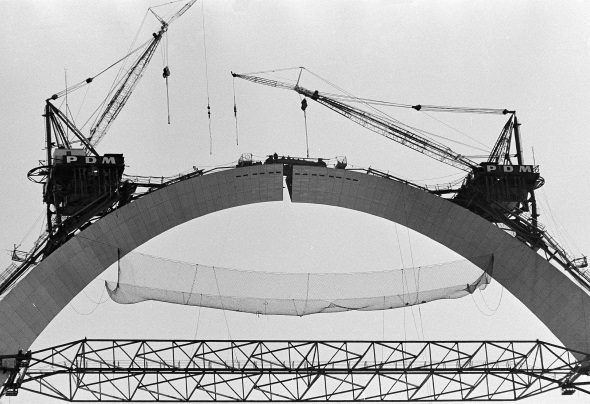 St. Louis Arch
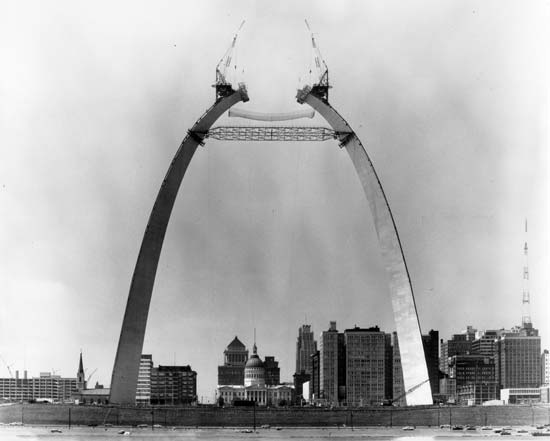 Keystone being placed
Construction progress
Construction began in 1963
Completed in 1965
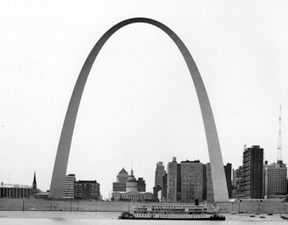 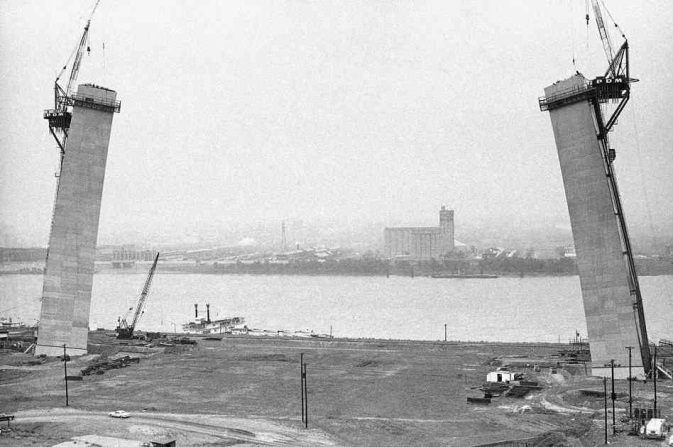 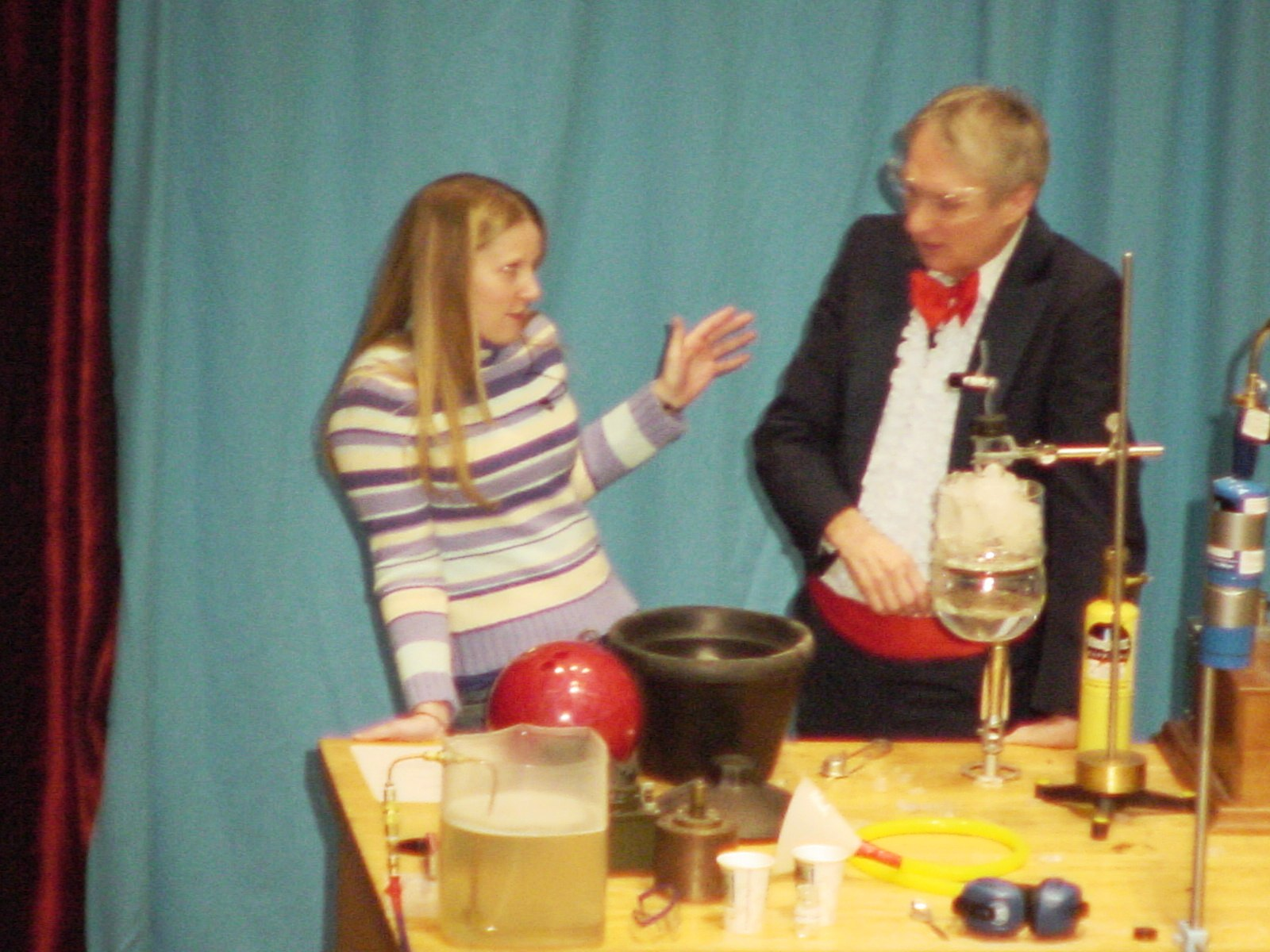 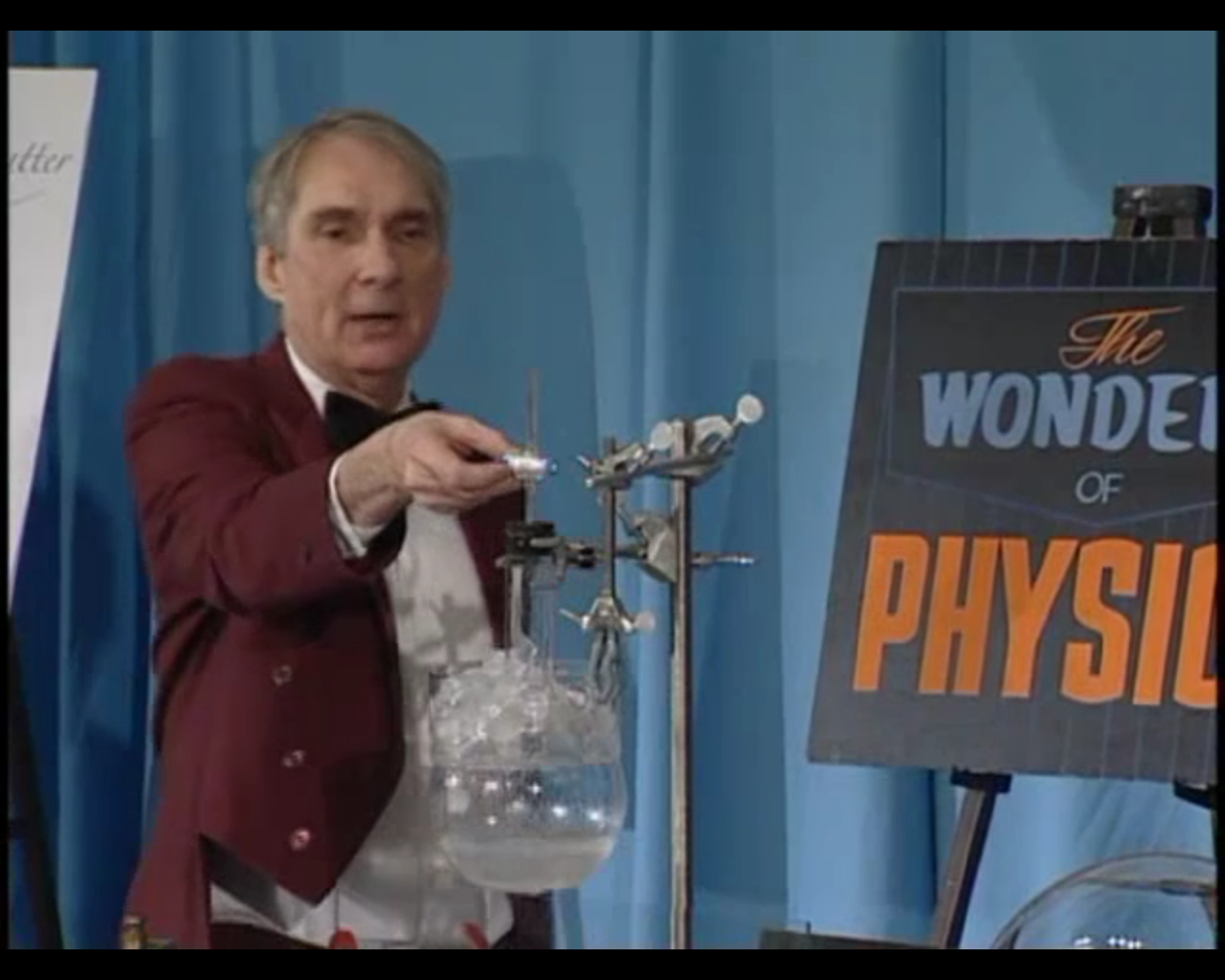 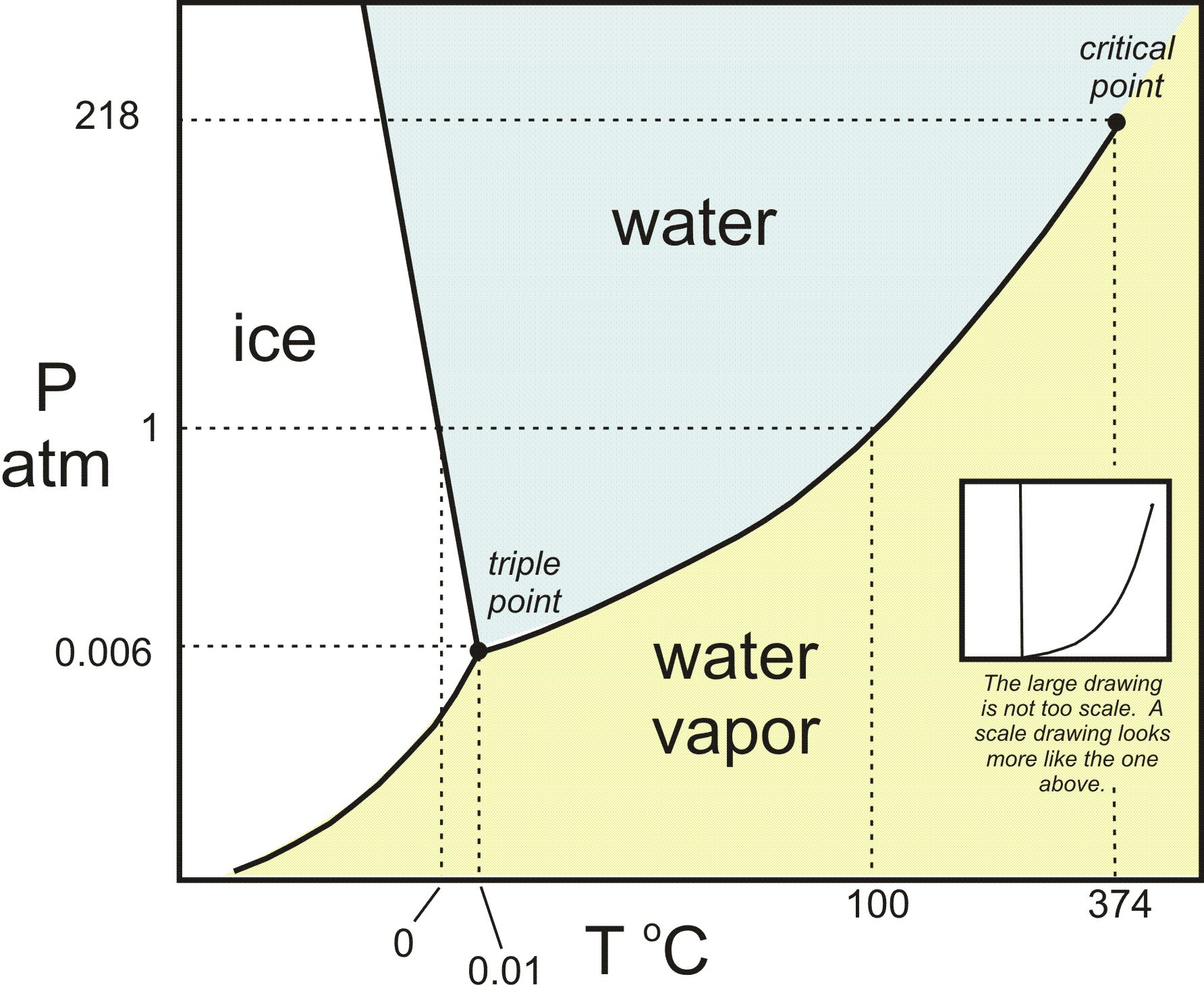 Christian Andreas Doppler
Christian Andreas Doppler
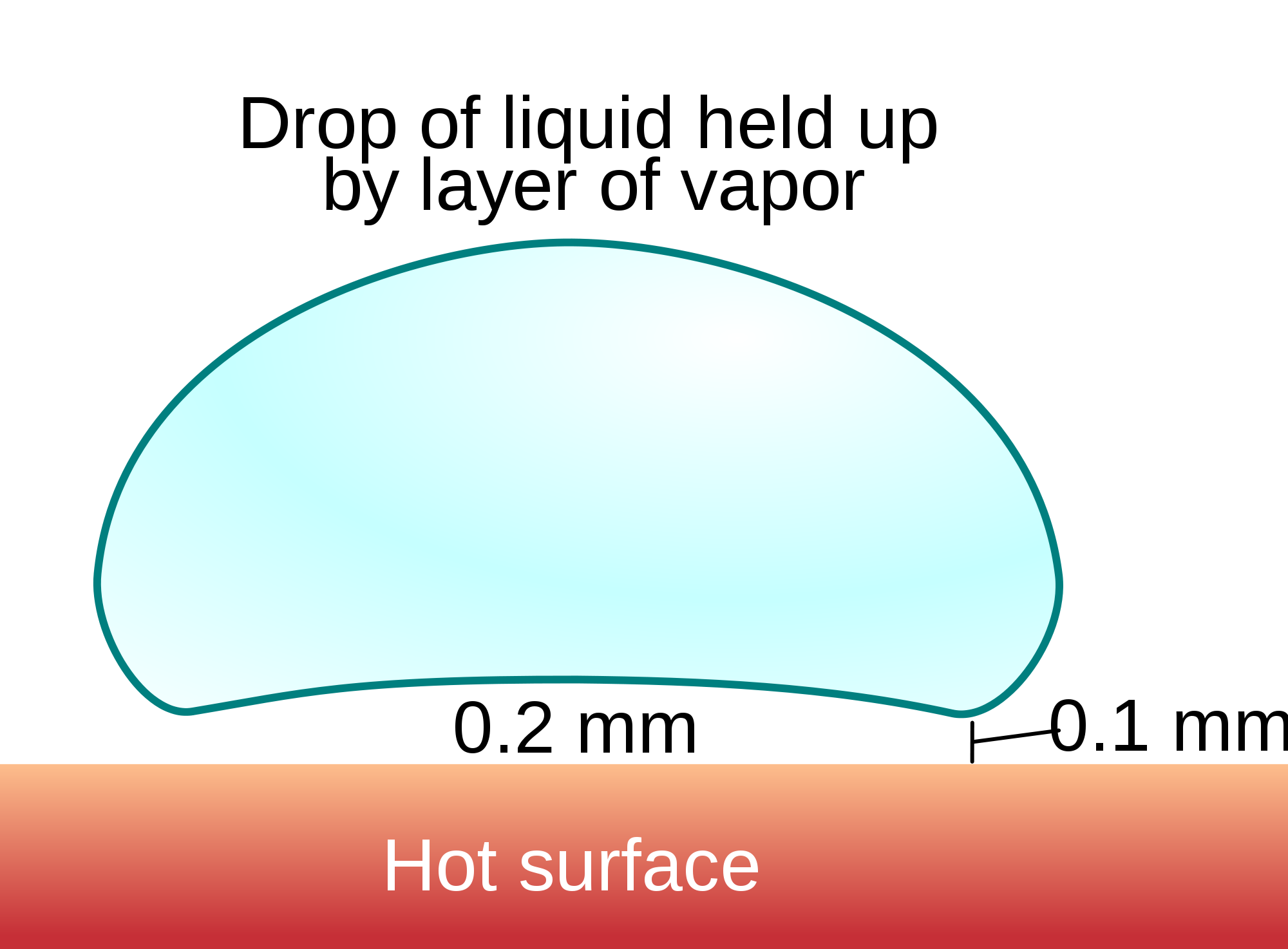 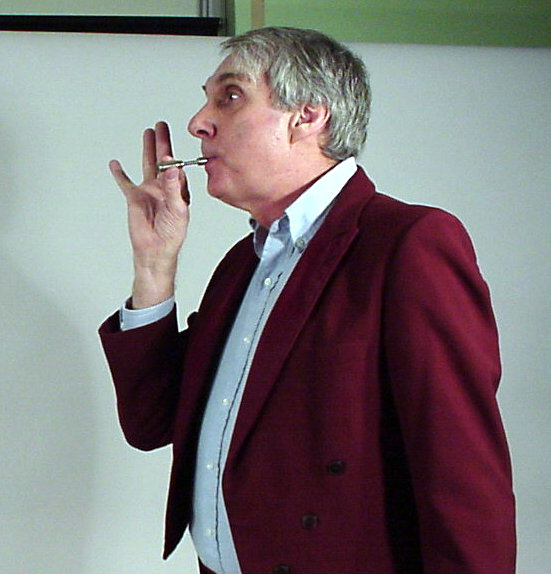 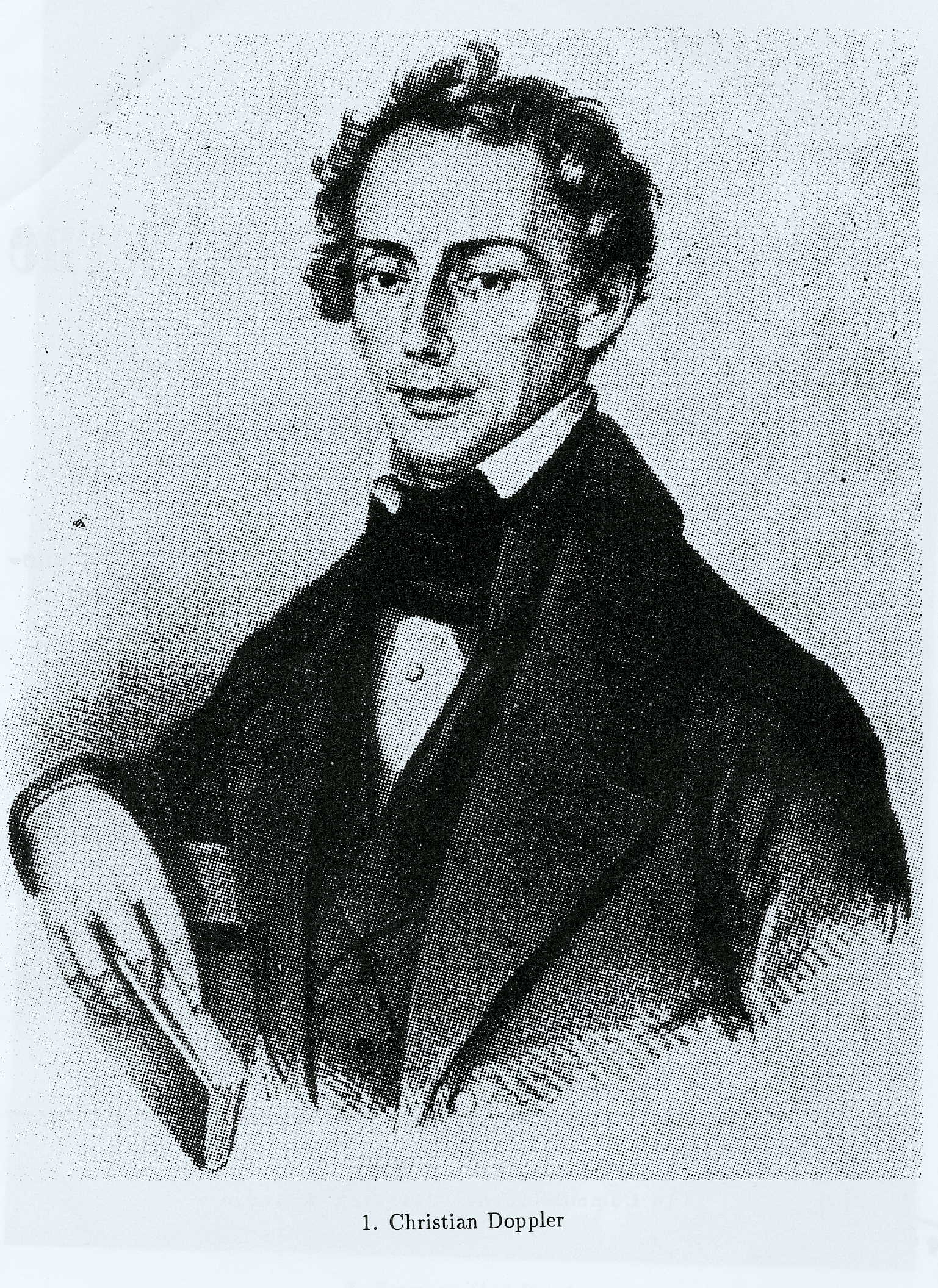 An Austrian mathematician and physicist. Most famous for what is now called the Doppler effect. Proposed in 1842, the apparent change in frequency and wavelength of a wave as perceived by an observer moving relative to the wave's source.
The perceived frequency is higher during the approach and it is lower during the recession.
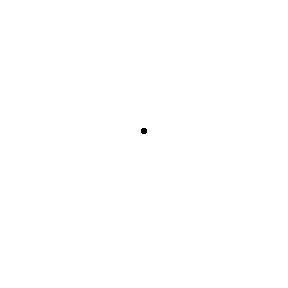 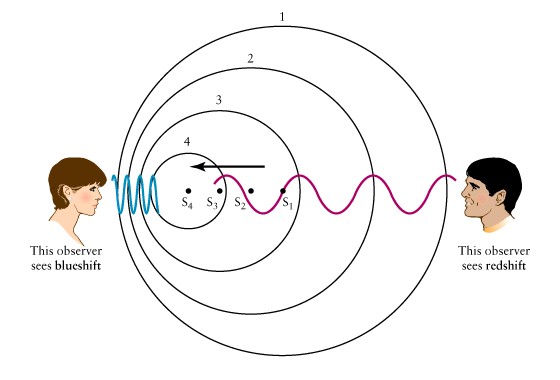 Christian Doppler (1803-1853)  Age 49
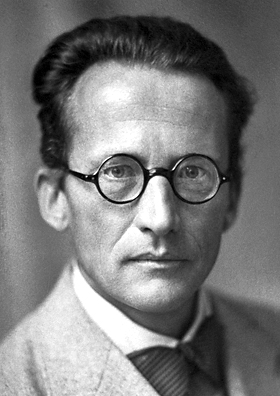 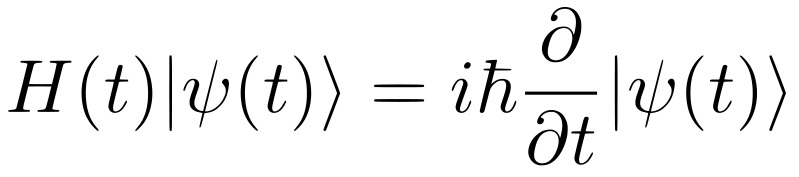 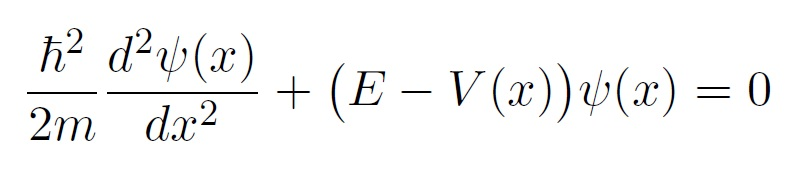 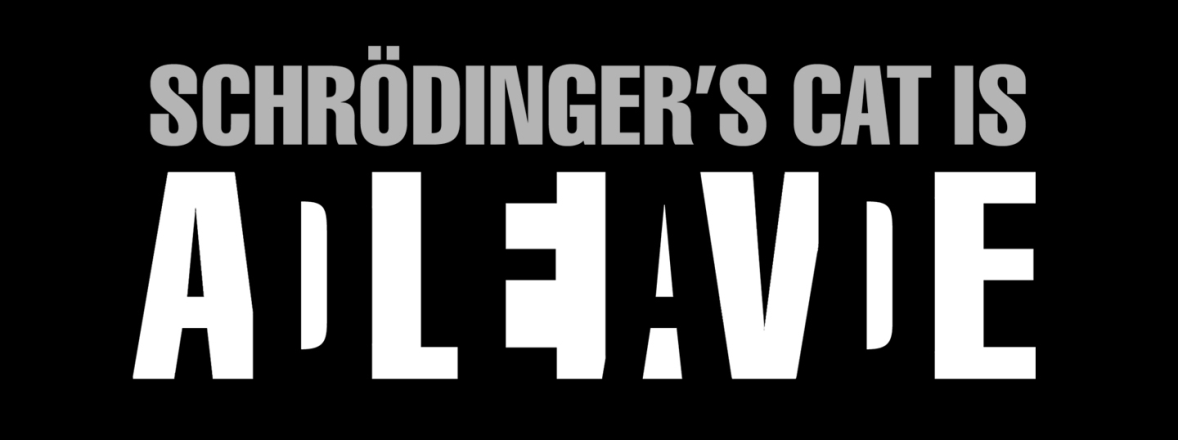 Famous for his Time-dependent and Time-independent equations. His cat is also famous.
Erwin Schrödinger (1887 – 1961)  Age 73
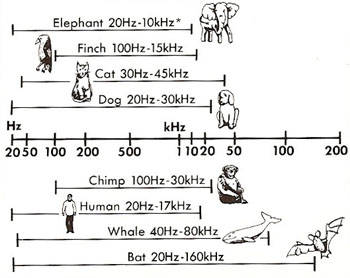 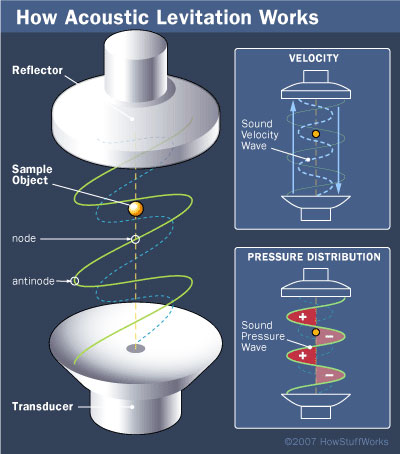 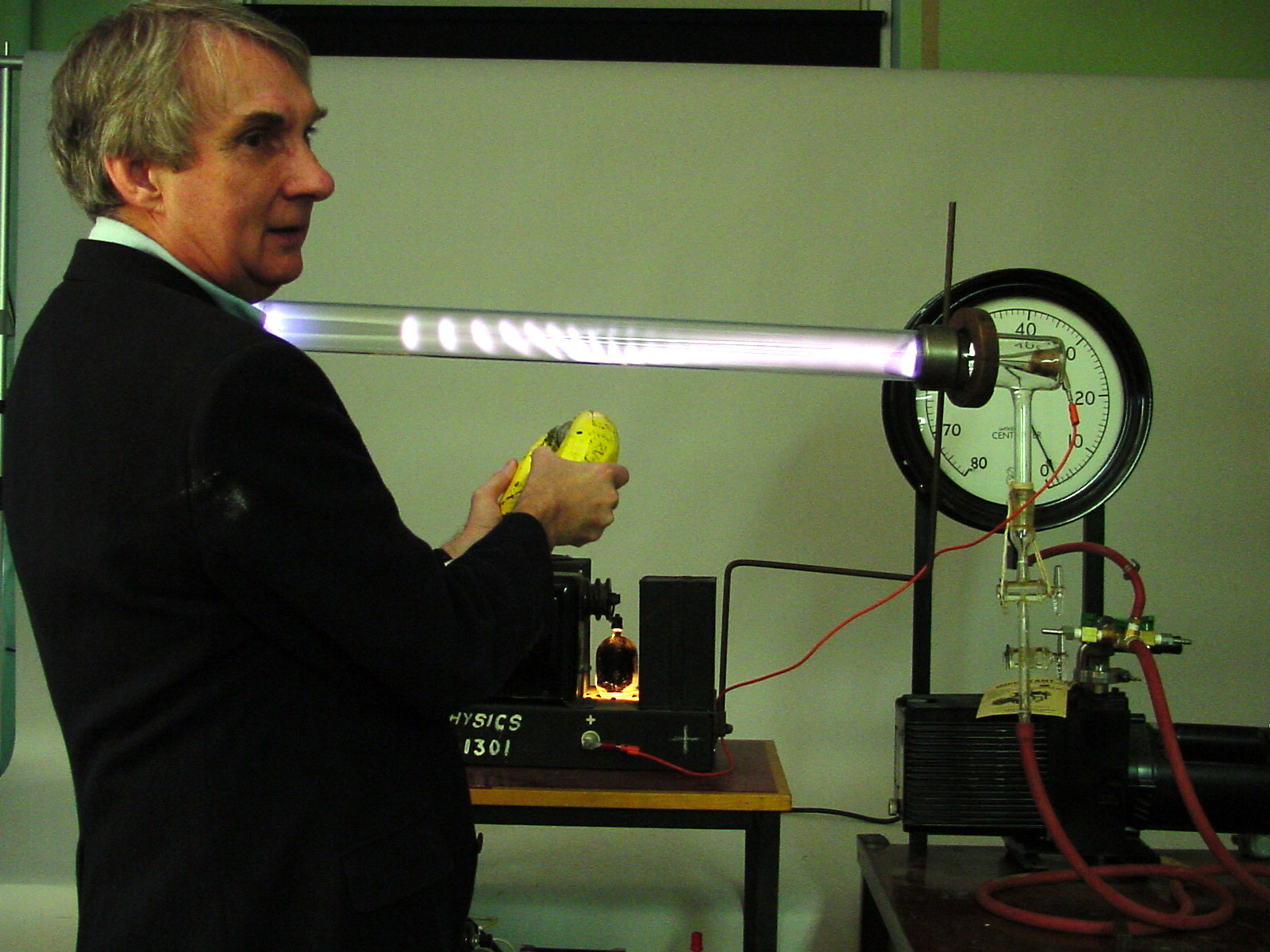 Christian Andreas Doppler
Christian Andreas Doppler
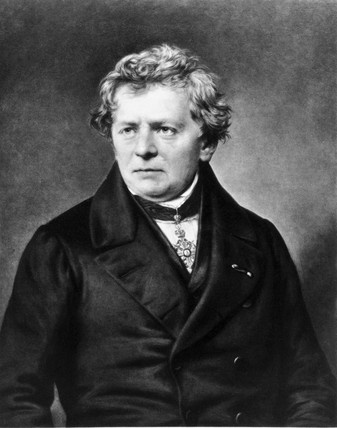 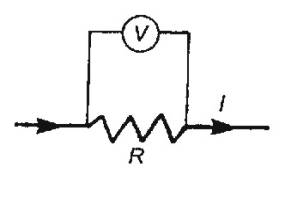 Known for discoveries in electricity and magnetism
Found the relationship between the a current and the voltage, now known as Ohm’s Law
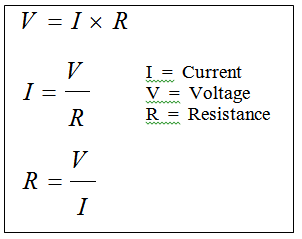 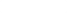 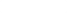 Georg Simon Ohm (1789 – 1854)
Known for work in electricity and magnetism
Known for contributions in electricity and magnetism
 Worked with tuned circuits using high-voltage and high-frequency resonant transformers
Nikola Tesla (1856-1943)
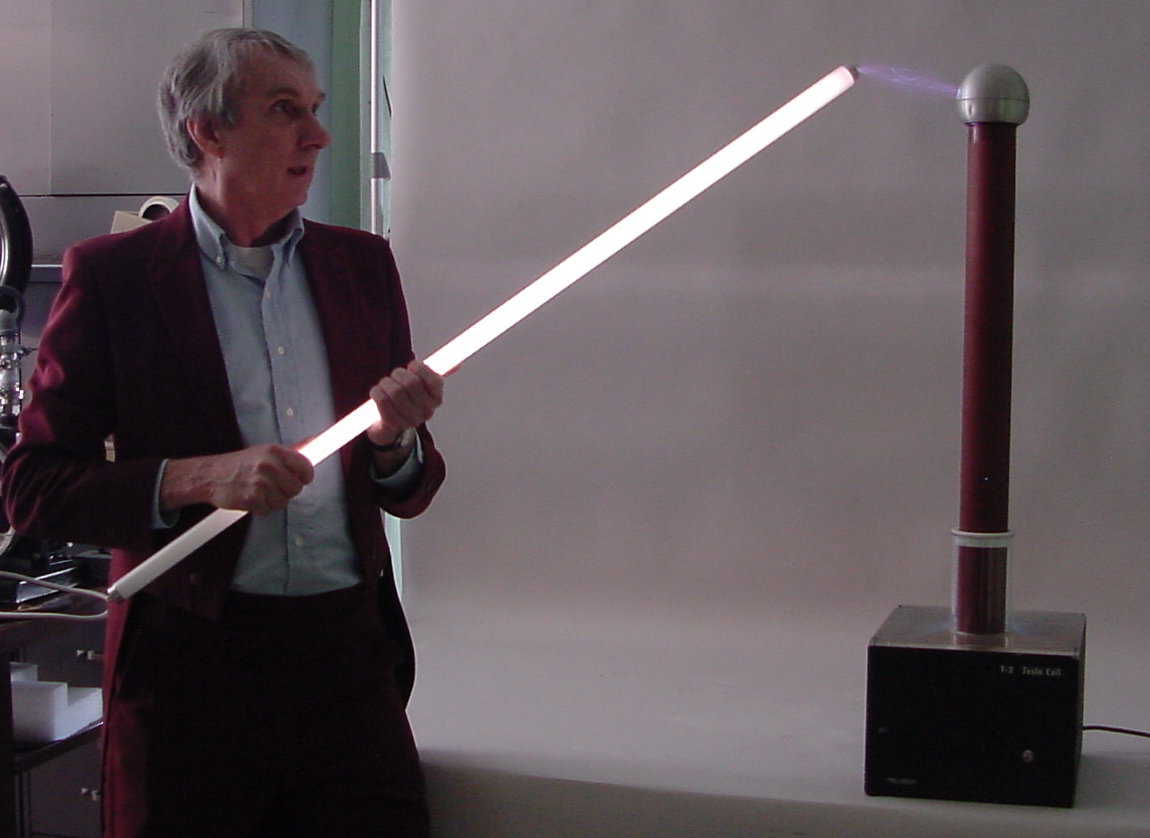 Christian Andreas Doppler
Christian Andreas Doppler
Lorentz
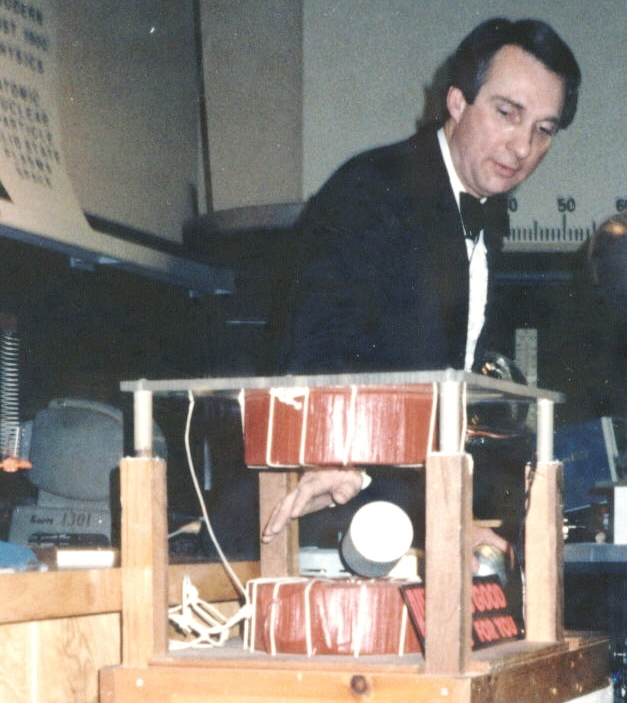 Christian Andreas Doppler
Christian Andreas Doppler
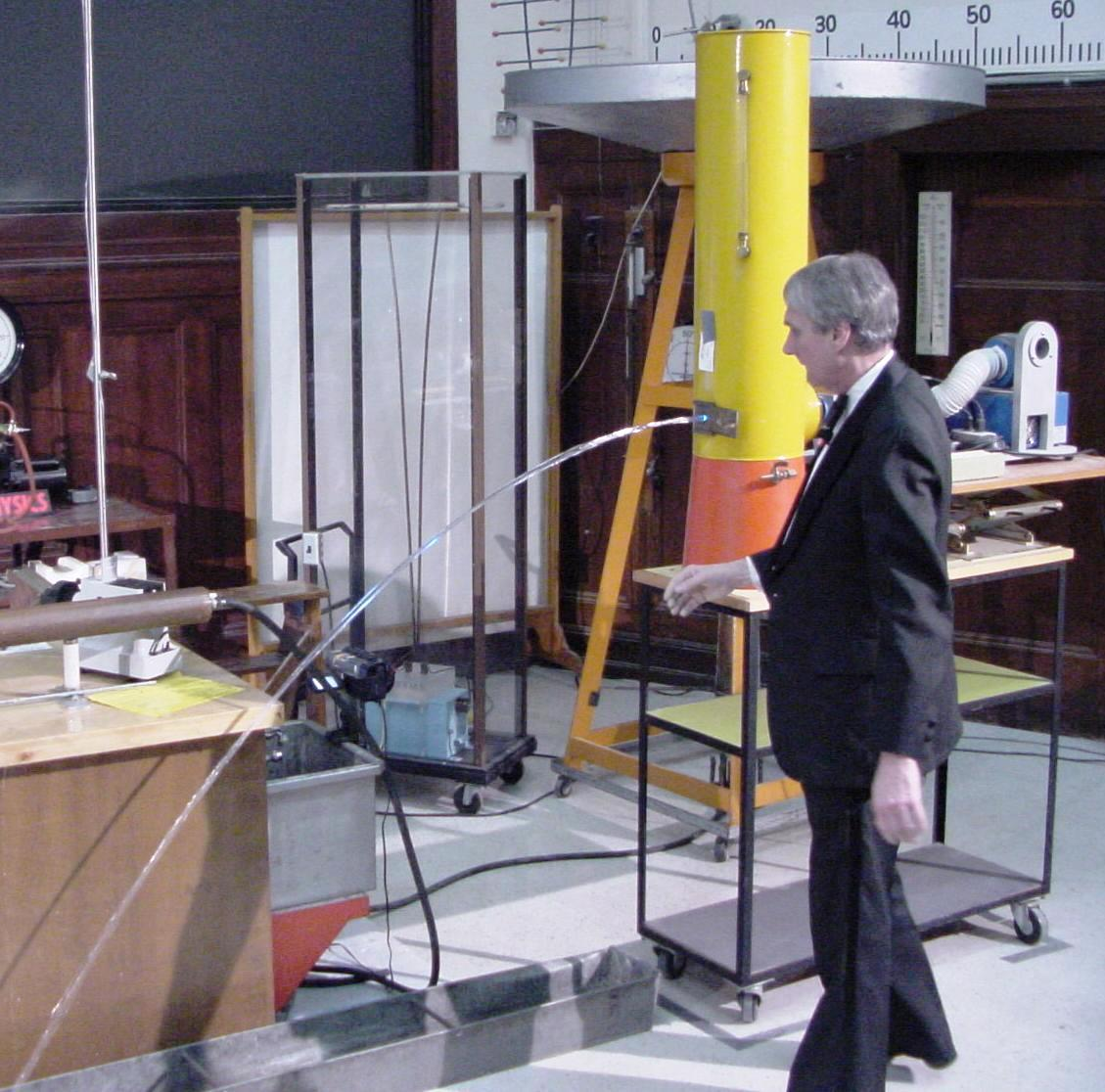 George Clooney
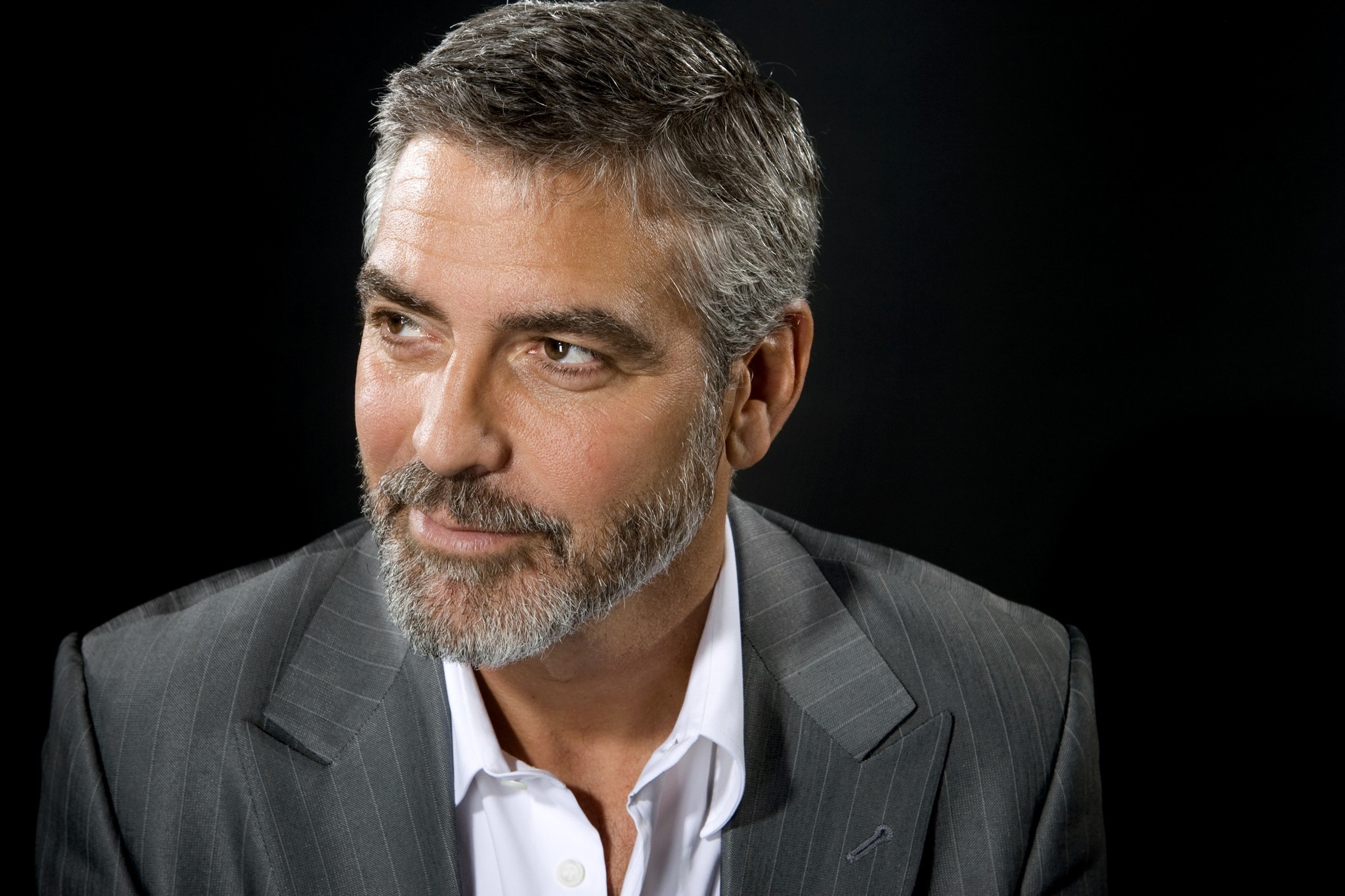 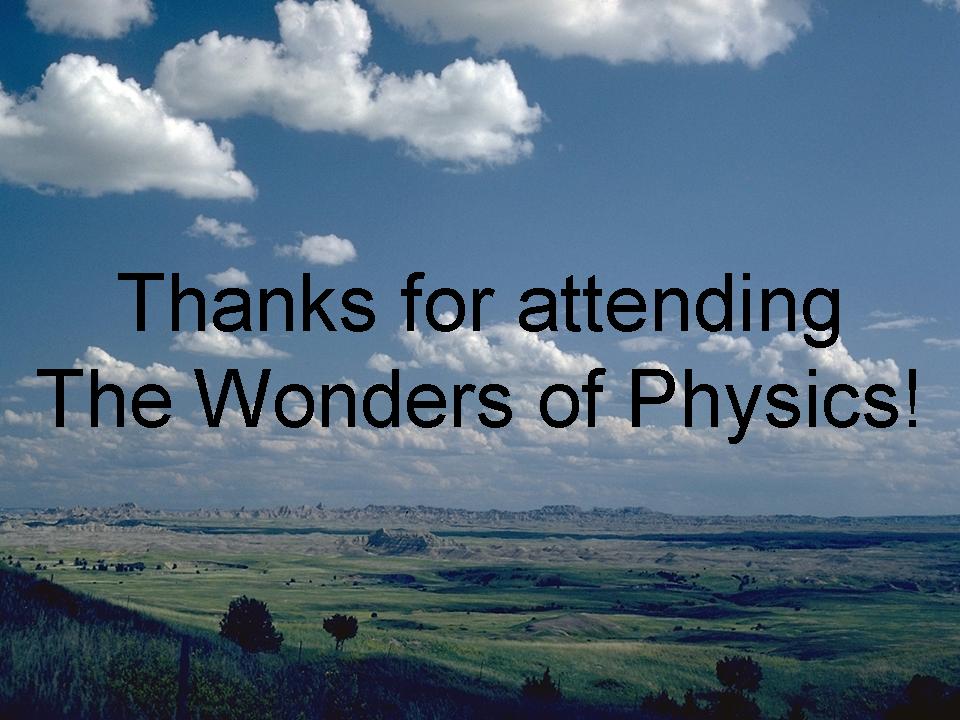 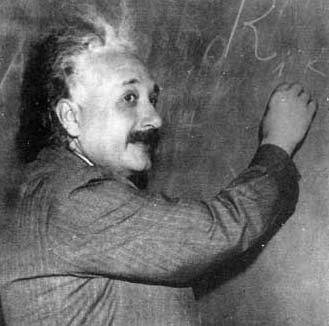 Best known for his theories of special and general relativity
 One commonly used application is GPS
 Predictions of relativity:
 Gravitational lensing
 Time dilation
 Length contraction
Christian Andreas Doppler
Christian Andreas Doppler
Albert Einstein (1879-1955)
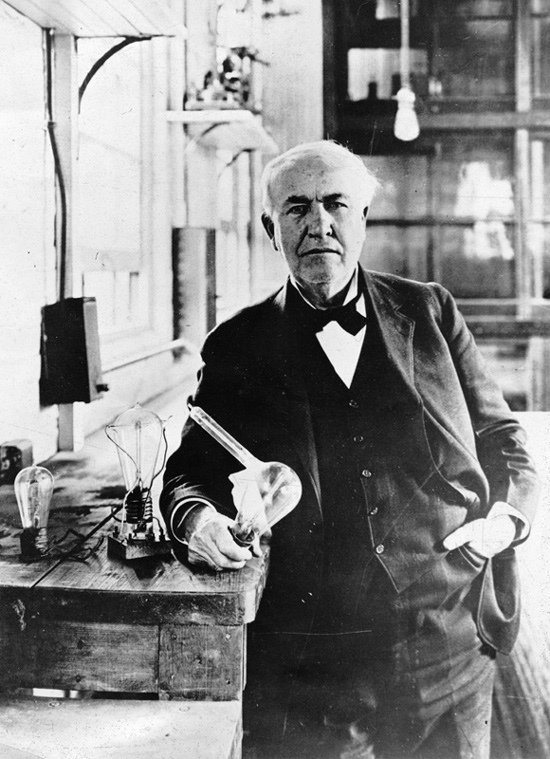 In 1878, Edison formed the Edison Electric Light Company in New York City with several financiers
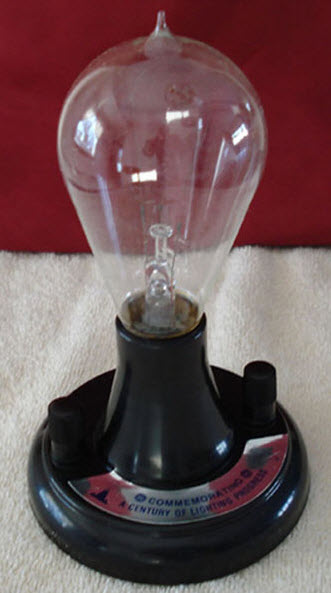 Edison patented a system for electricity distribution in 1880, which was essential to capitalize on the invention of the electric lamp.
On February 11, 2011. Google Doodle Honors
Thomas Edison's 164th Birthday
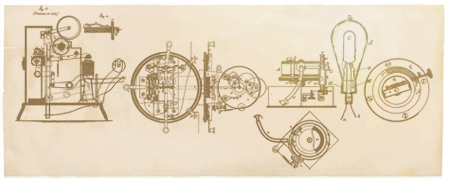 Thomas Edison (1847-1931)  Age 84
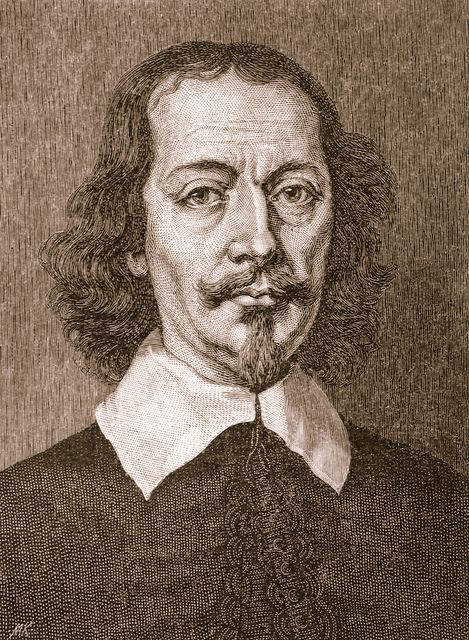 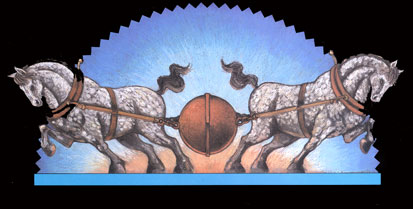 He served as the mayor of Magdeburg, Germany from 1646 to 1676. 
In 1650 he invented a type of vacuum pump consisting of a piston and an cylinder with two-way flaps to pull air out of whatever vessel it was connected to.
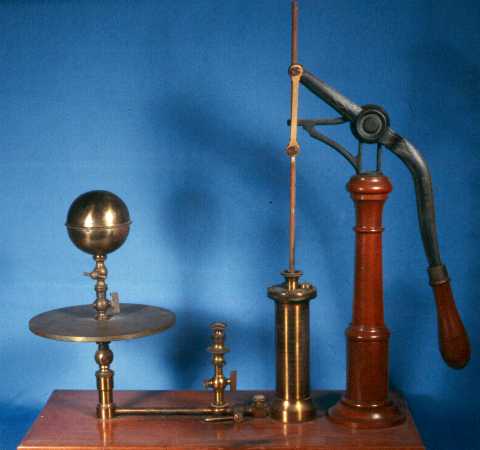 Otto Von Guericke (1602-1686)  Age 83
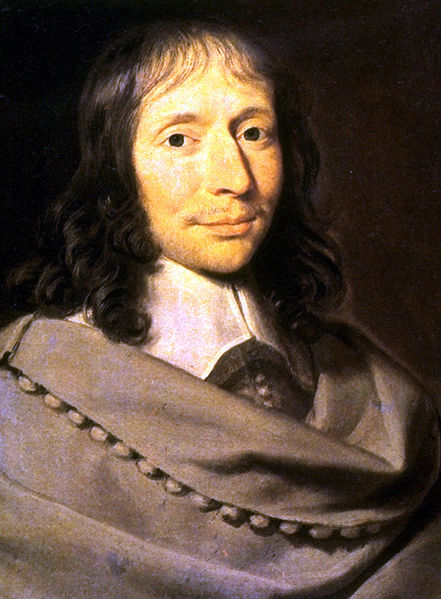 Pascal's law or Pascal's principle “Pressure exerted anywhere in a confined fluid is transmitted equally and undiminished in all directions throughout the fluid.”
Pascal continued to influence mathematics throughout his life. In1653 he described a convenient tabular presentation for binomial coefficients, now called Pascal's triangle.
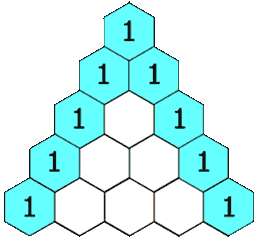 Blaise Pascal (1623-1662)  Age 39
Standard Atmosphere = 101.325 kPa
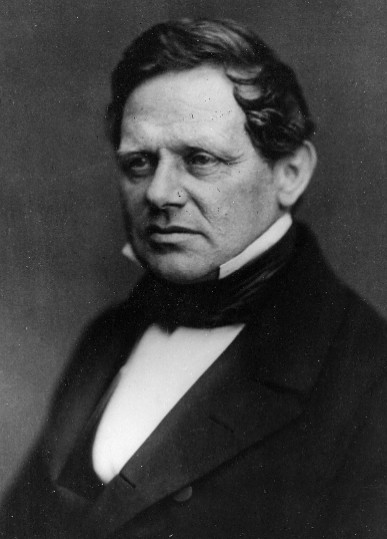 The Magnus effect is a principle of fluid dynamics that describes the lift created by the spin of an object that is moving through a fluid (gas or liquid).
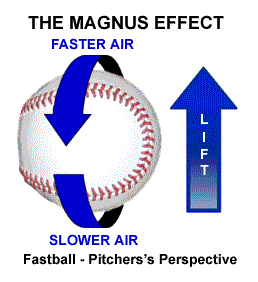 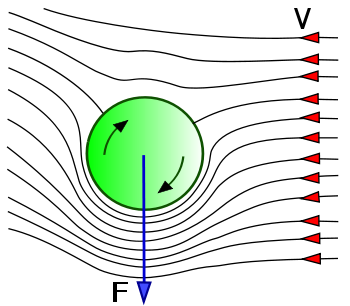 Heinrich Magnus (1802-1870)  Age 67
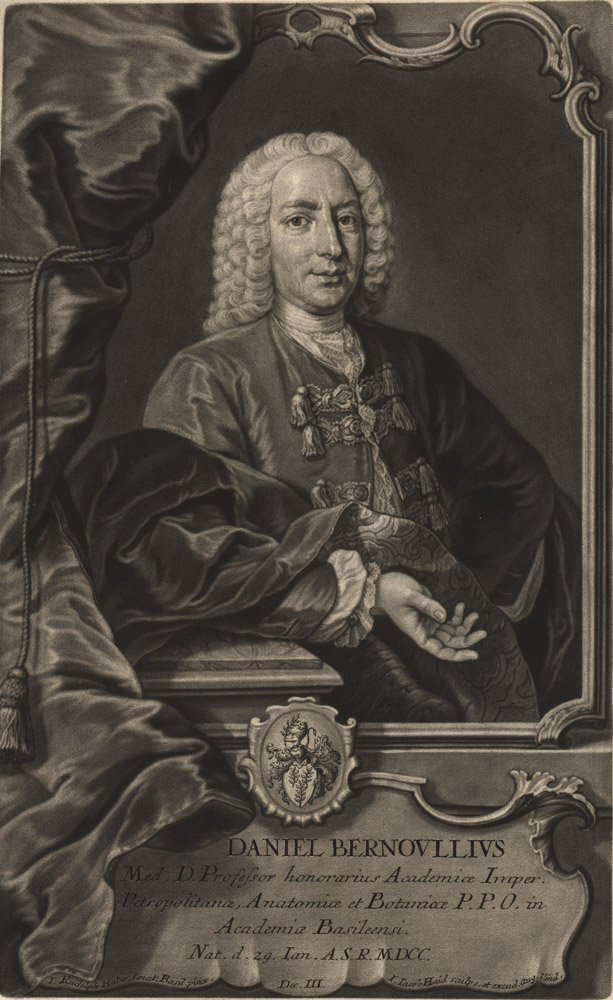 Was a Dutch-Swiss mathematician. He is remembered for his applications of mathematics to mechanics, especially fluid mechanics, and for his pioneering work in probability and statistics.
Bernoulli's Principle
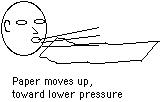 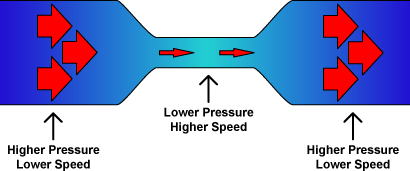 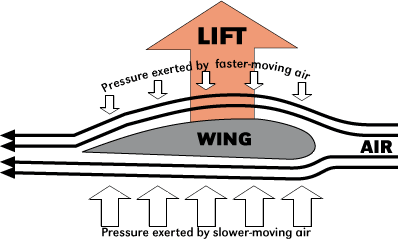 Daniel Bernoulli (1700-1782)  Age 82
Bernoulli's Equation:
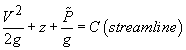 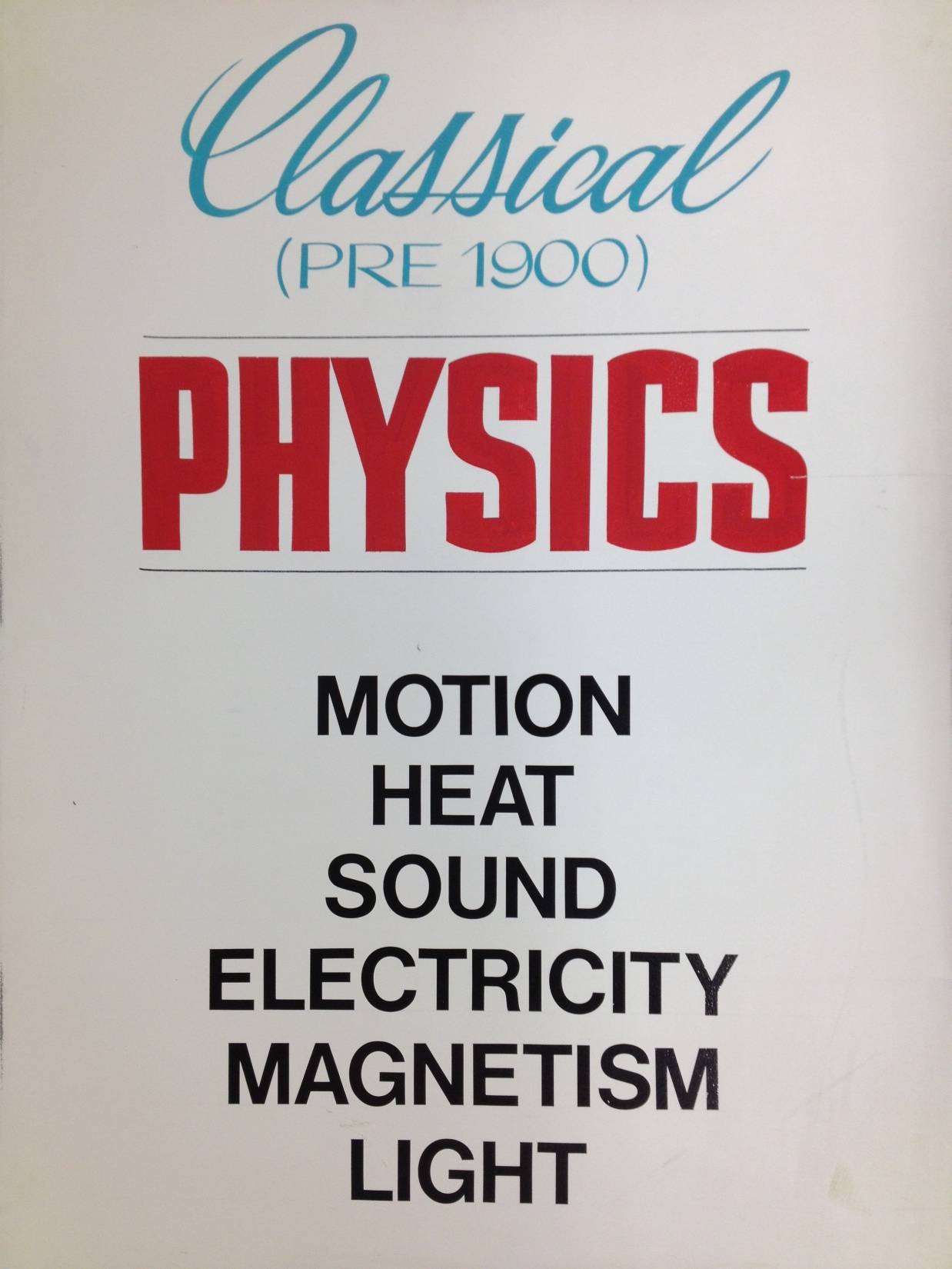